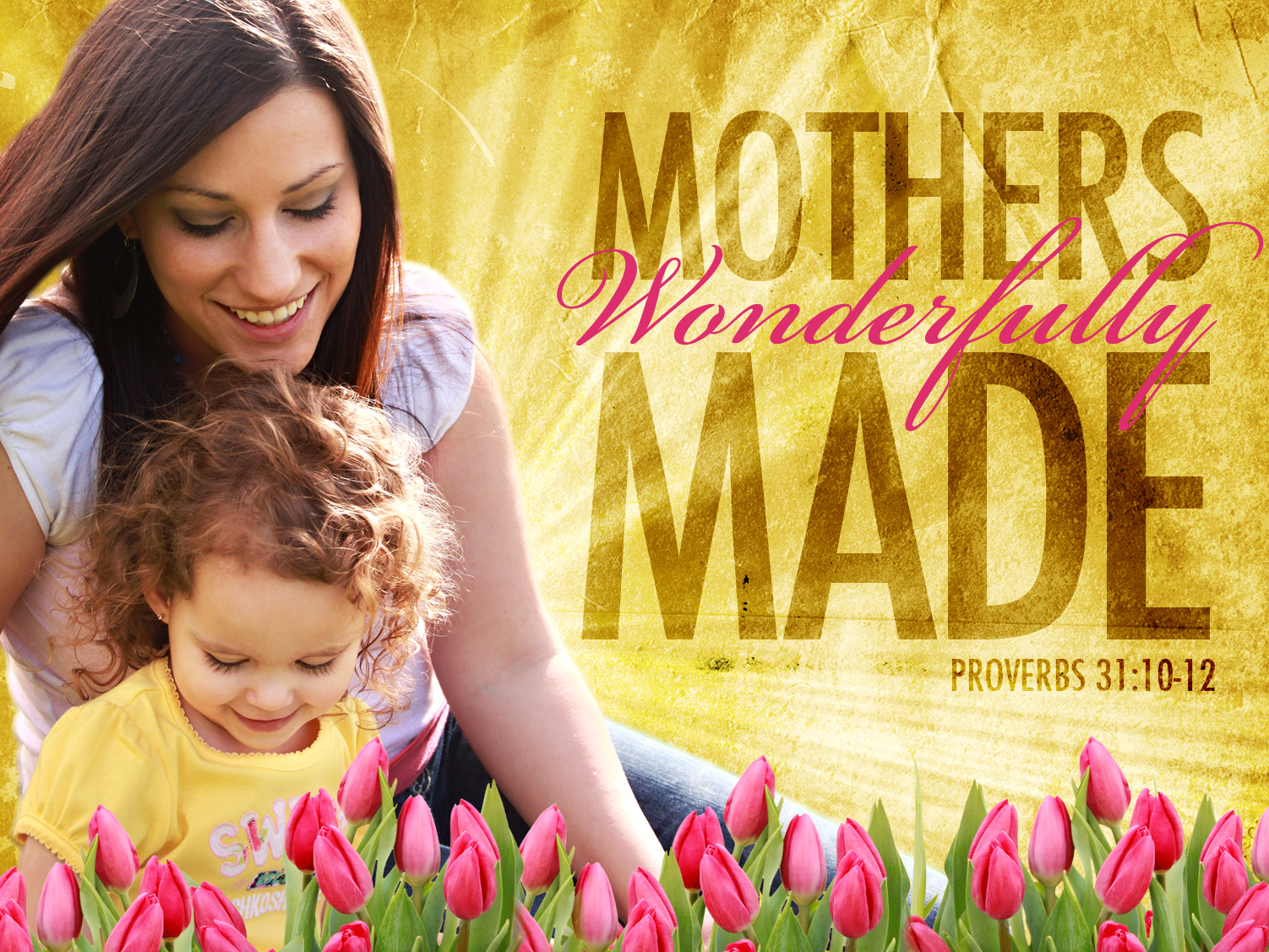 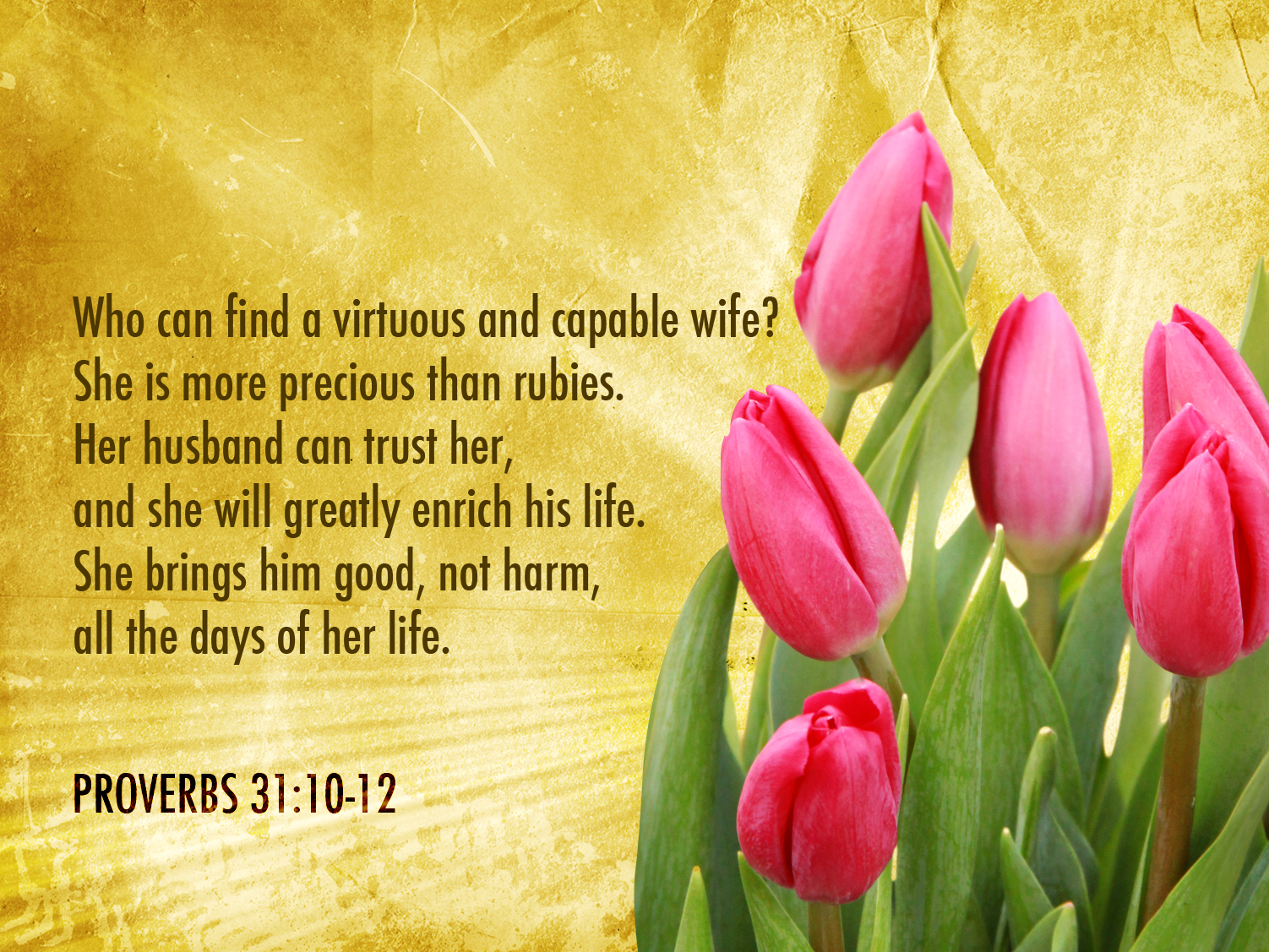 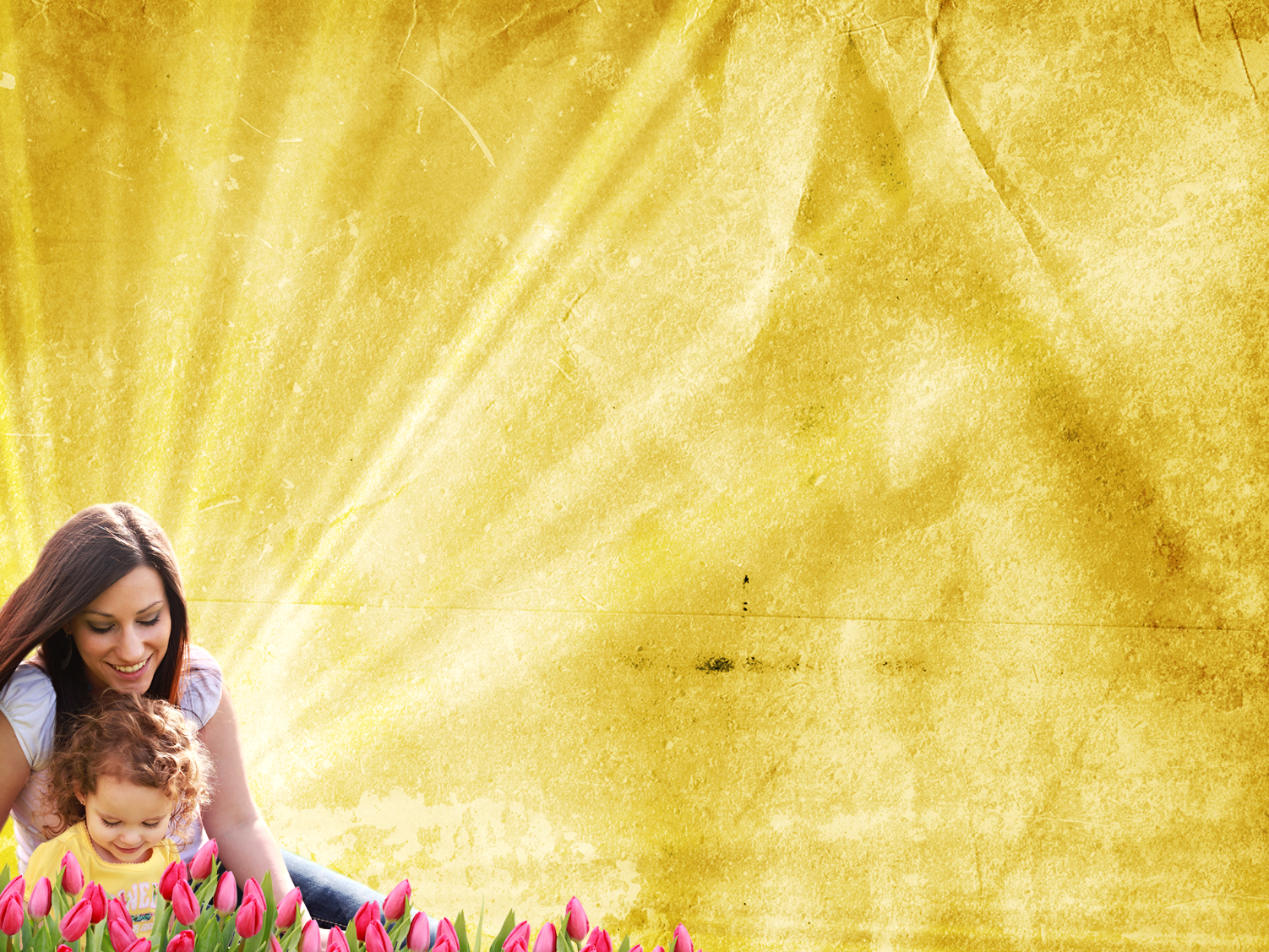 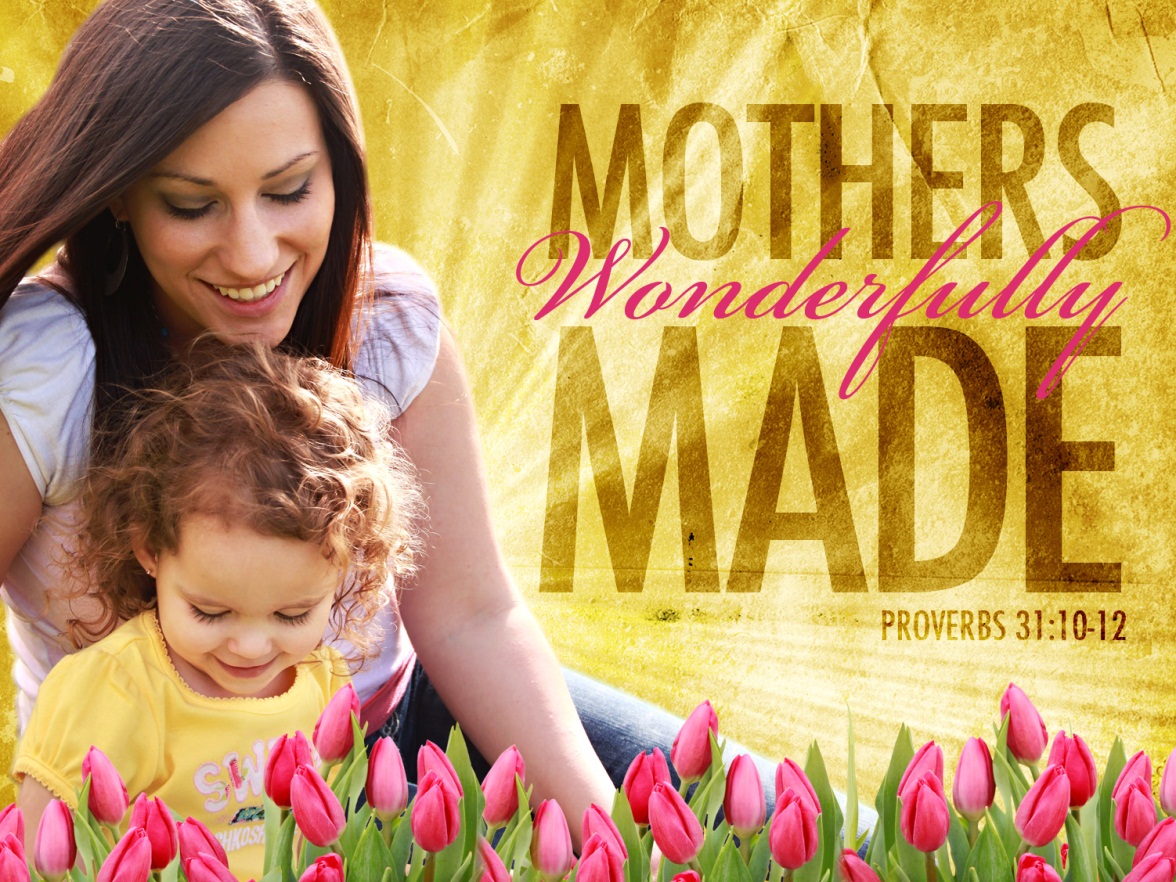 I. The Wonder of Motherhood
II. Her Exalted Status
She is to be respected
Encouragement & comfort
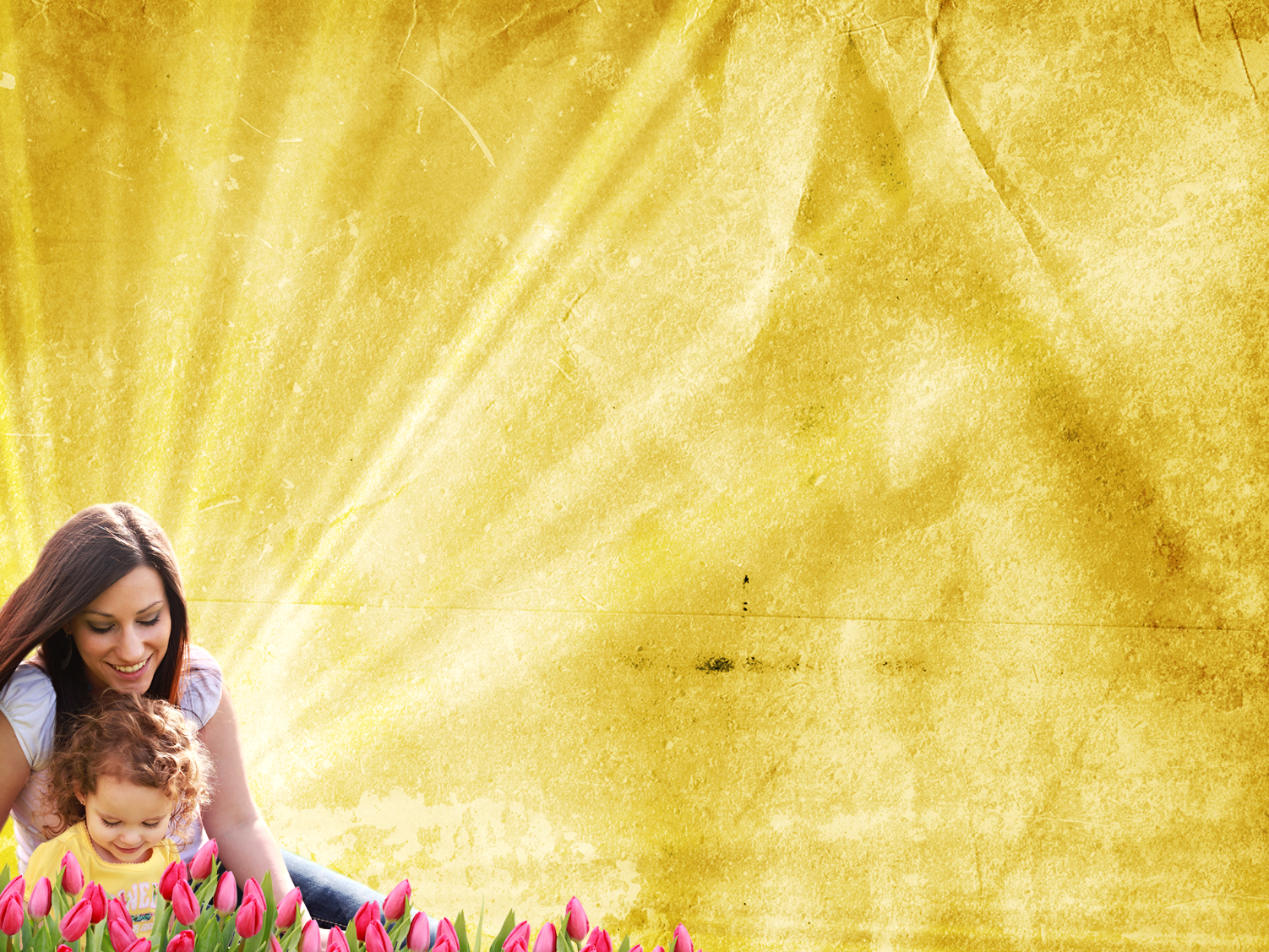 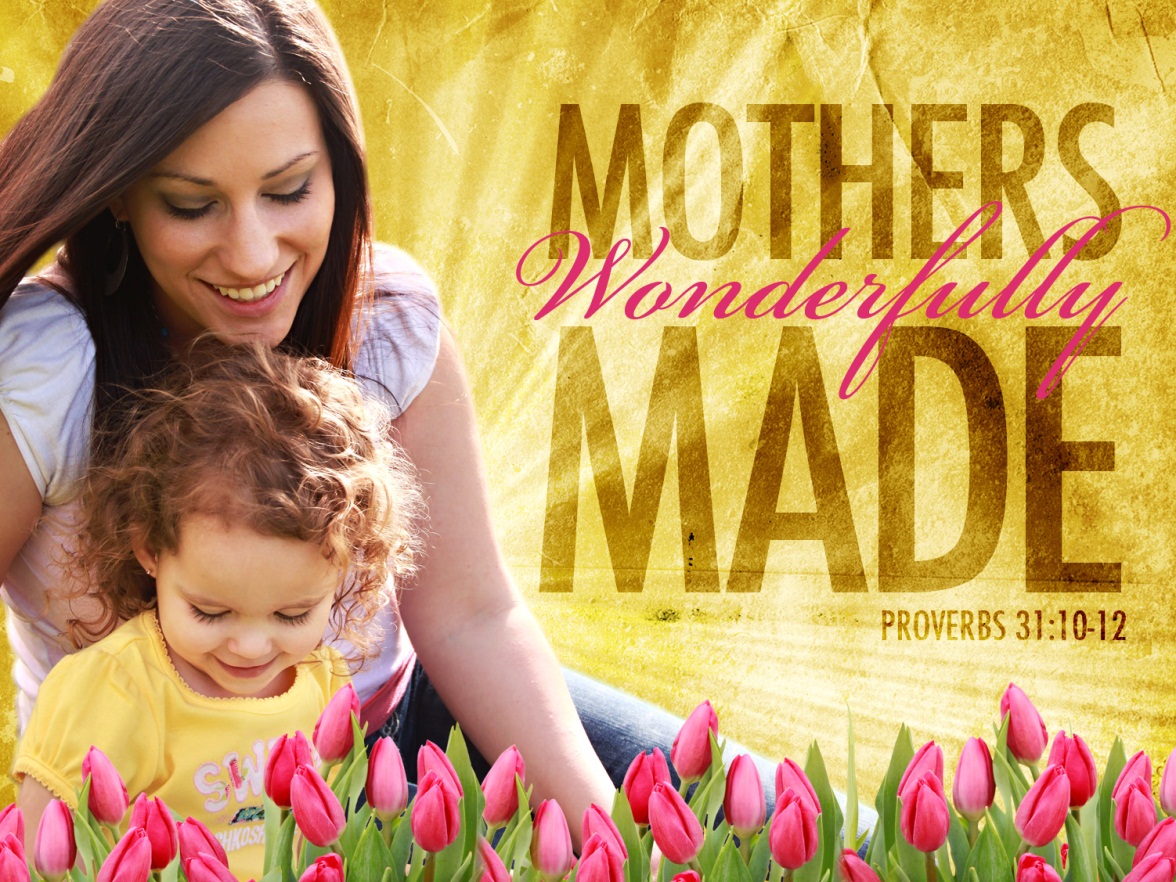 III. Her Impeccable Character
IV. Her Undying Love
Husband
Children
V. Command With a Promise
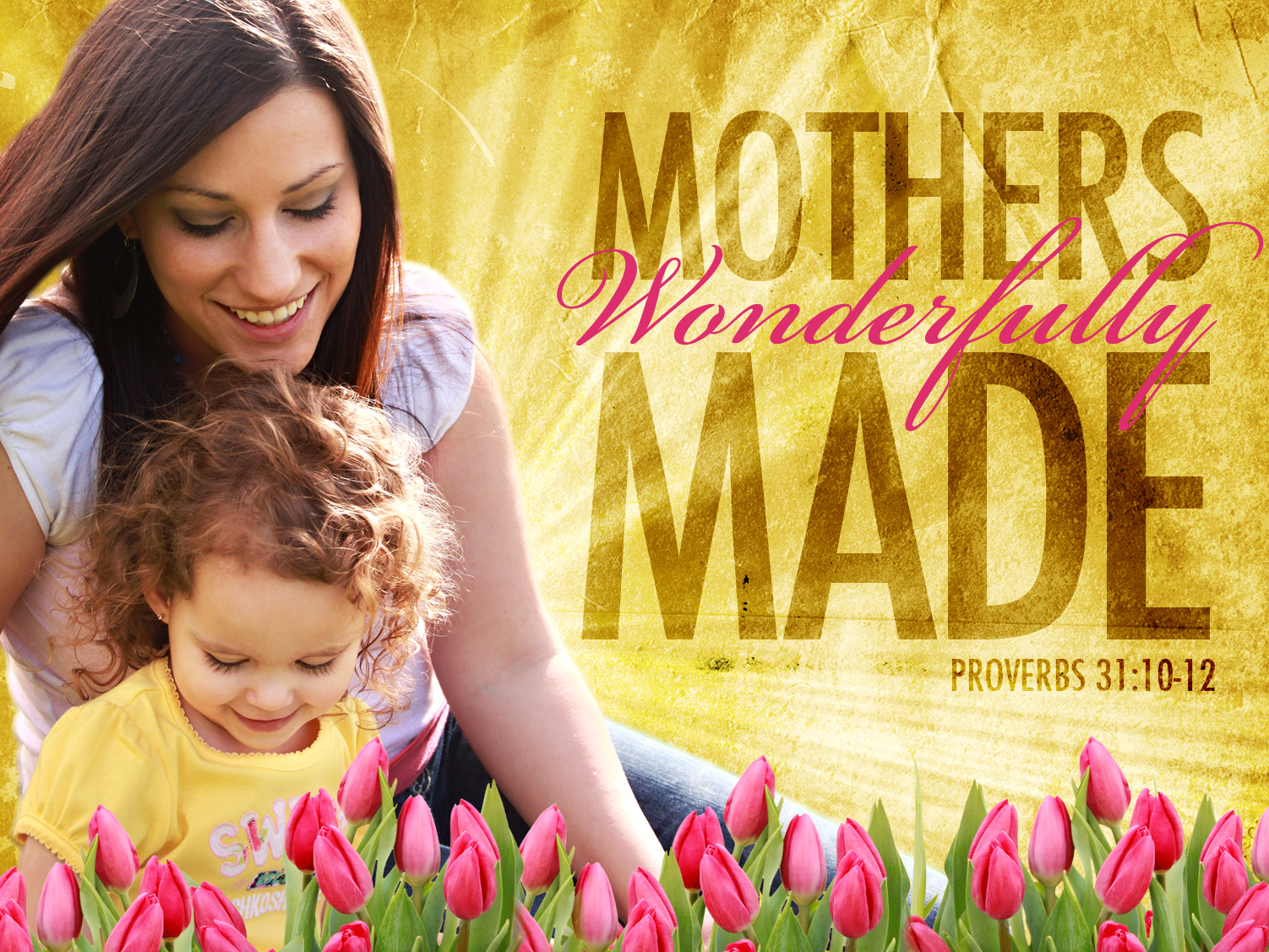 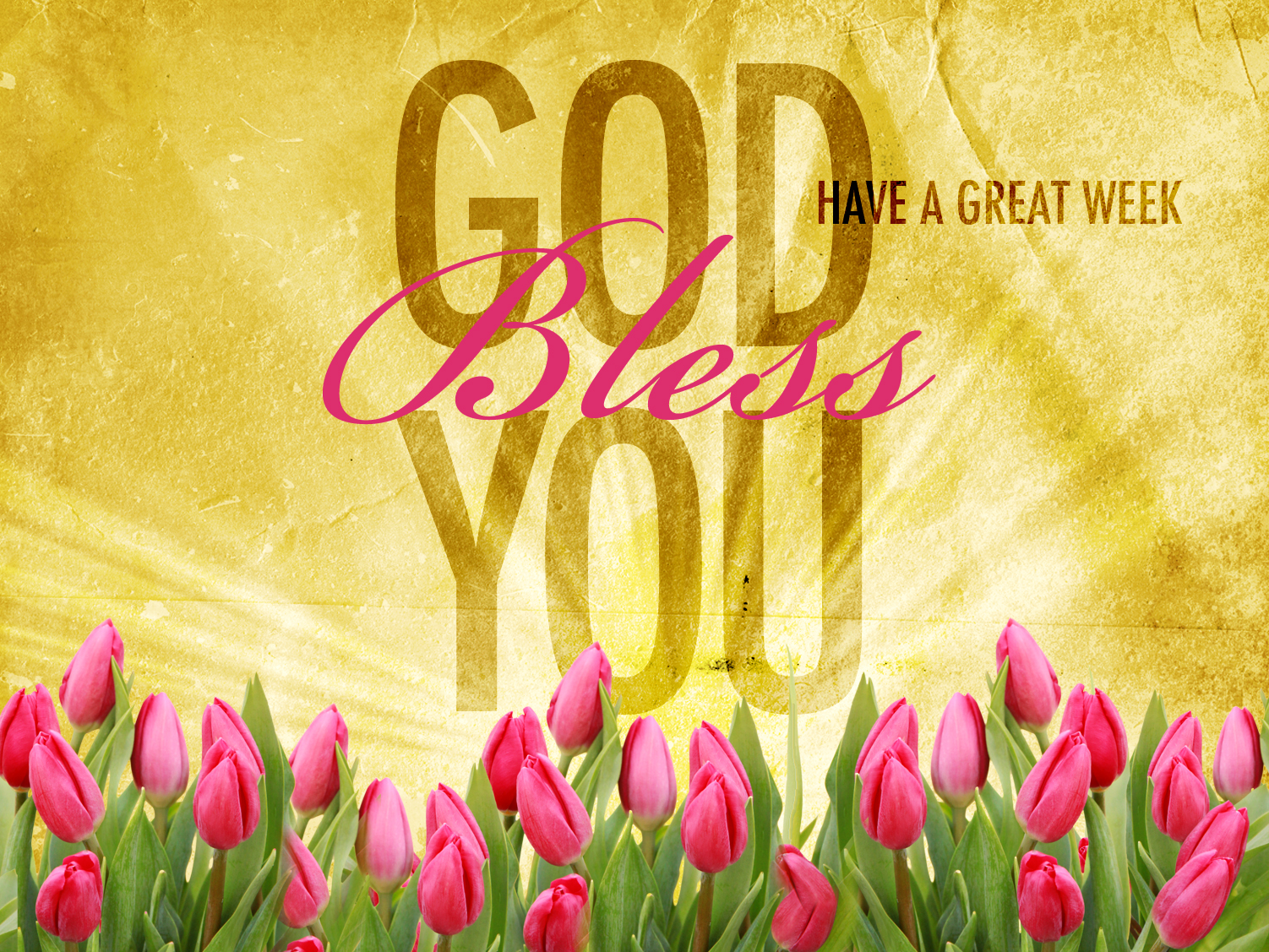